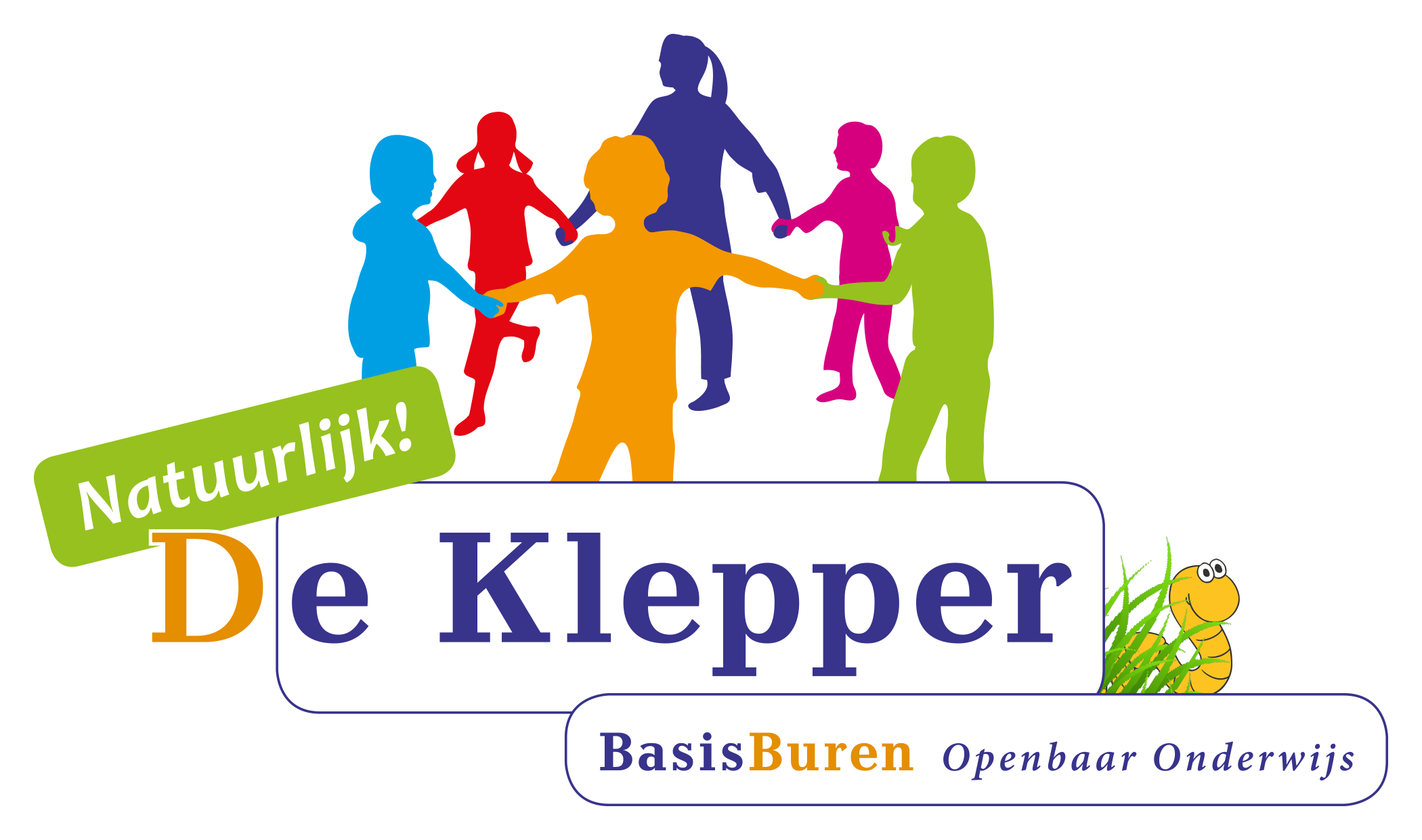 groep 6
…………………….…….…….…….…….…….……...
Start van de dagOp maandag starten we met het vertellen van de belevenissen in het weekend. De andere dagen starten we met 15 minuten stillezen. De kinderen lezen uit boeken die op niveau in onze schoolbibliotheek staan.
………………………………
Verjaardag
Een feestje in de klas is altijd
leuk! Natuurlijk hoort daar een
lekkere traktatie bij (wij geven
de voorkeur aan iets gezonds).
De kinderen mogen dezelfde
traktatie ook trakteren bij
de leerkrachten in de andere
groepen. Graag even overleg-
gen wanneer uw kind trakteert, zodat we daar rekening mee kunnen houden.
………………………………
Zelfredzaamheid
Wij vinden het erg belangrijk, dat de kinderen zich tot zelfstandige personen ontwikkelen. Wij stimuleren daarom de zelfredzaamheid en verwachten van de kinderen dat ze al veel zelf kunnen.
………………………………
Rapport
De kinderen krijgen 2 keer per jaar een rapport mee naar huis.
Drie keer per jaar zijn er oudergesprekken. In september, februari en juli (deze laatste zijn op verzoek van ouders of leerkracht
Deze methoden gebruiken we in de groep
PluspuntElke dag staat er een rekenles op het programma. We maken gebruik van de methode Pluspunt, deze methode houdt rekening met verschillende niveaus. In 3 weken behandelen we 1 blok, er zijn 12 blokken per jaar. Elk blok wordt afgesloten met een toets. In groep 6 leren de kinderen o.a. 
doortellen en terugtellen t/m 10.000 met sprongen van 10 en 100,
getallen samenstellen en met werken met geldcontext,
getallen tot 10.000 splitsen,
cijferend aftrekken en optellen,
informeel afronden op honderd- en tientallen,
analoog en digitaal klokkijken,
tafels en deeltafels,
werken met verhoudingstabellen,
rekenen met (eenvoudige) breuken
Taal actief Het programma van deze methode bestaat uit een taal-, woordenschat  en spellinggedeelte. De methode is verdeeld in 8 thema’s van ongeveer 4 weken. In groep 6 komen de onderdelen taal verkennen, spreken en luisteren en schrijven ook aan bod. 
EstafetteDeze methode gebruiken we voor het verder ontwikkelen van het technisch lezen. Hierbij werken we op 3 niveaus; risicolezer, methode gebonden lezer en de vlotte lezer. In groep 6 gaat het vooral om het verhogen van het tempo en het nauwkeurig blijven lezen, ook van bijv. leenwoorden
PennenstrekenIn groep 6 wordt het handschrift geoefend met deze methode. De kinderen leren vlot te schrijven waarbij netheid en tempo gecombineerd moeten worden.
NieuwsbegripDit is een  complete methode voor begrijpend lezen, aan de hand van onderwerpen uit het nieuws. Aan de teksten zijn leesbegrip- en woordenschatoefeningen gekoppeld, met als doel leerlingen actief en strategisch te leren begrijpend lezen.
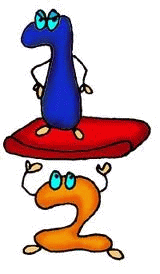 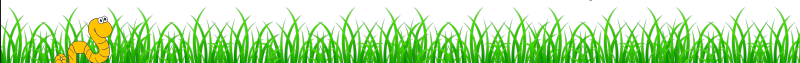 ………………………………
Weektaak
De kinderen werken met een weektaak. Deze is in 3 niveaus ingedeeld, zo werken de kinderen allemaal per vak op het niveau dat bij hen past. We leren de kinderen te plannen en zelfstandig te werken.
………………………………
Voorlezen Tijdens het eten en drinken om 10.00 uur lezen we voor . Dit niet alleen om rustig wat te eten en drinken, maar ook om de taalvaardigheid en het plezier in lezen te stimuleren, de woordenschat te vergroten en om de concentratie te oefenen. Het lezen en voorlezen is iets waar we door de hele school mee bezig zijn. ………………………………ChromebookWe werken in onze groep met chromebooks. De leerlingen werken in een beveiligde COOL omgeving met een eigen account. We maken gebruik van methodegebonden software maar ook andere programma’s zoals BLOON, Rekentuin en Taalzee. Deze kunnen ook thuis geoefend worden. De kinderen leren in groep 6 ook om te gaan met Google programma’s waarbij er ook aandacht is voor mediawijsheid.
Vreedzame schoolMet het programma van De Vreedzame School leren de kinderen op een positieve manier met elkaar om te gaan en een actieve bijdrage te leveren aan een positieve (werk)sfeer in de groep. In elke groep komen dezelfde thema’s aan bod. Als onderdeel van De Vreedzame school hebben de kinderen 2 keer per jaar een kindgesprek met de leerkracht. Met deze gesprekken willen we het volgende bereiken:*Verbeteren contact met het kind, band opbouwen/versterken.*Kind echt zien.*Eigen visie van het kind horen/oplossingen van het kind horen*Meer informatie van het kind krijgen.*Motivatie van het kind vergroten (eigenaar van eigen handelen).*Samen met het kind werken aan de ontwikkeling.Het doel wordt vastgelegd in een kindplan, deze krijgt het kind mee naar huis.
LeskrachtMet deze methode werken we projectmatig aan de vakken aardrijkskunde, geschiedenis en natuuronderwijs. Binnen Leskracht zijn de 21-eeuwse vaardigheden erg belangrijk. De kinderen leren samenwerken, onderzoeksvragen stellen, presenteren en ICT vaardigheden door aan verschillende thema’s te werken.
GymnastiekVanaf de start van het schooljaar tot aan de herfstvakantie gymmen we 1 keer per week buiten. Vanaf de herfstvakantie tot aan de meivakantie gymmen we in de gymzaal in Beusichem. Hier gaan we met de bus naar toe.
Leerlingvolgsysteem
• Cito: Als uw kind in groep 6 zit toetsen wij uw kind 2 X per jaar. Deze toetsen nemen wij af in januari en juni. We toetsen dan op lezen, rekenen, spelling en begrijpend lezen. De resultaten bespreken we met uw kind en in een oudergesprek met de ouders. In het rapport geven we ook een uitdraai mee van de CITO resultaten.
• ZIEN: Dit is een vragenlijst die leerkrachten en leerlingen invullen om de sociaal- emotionele ontwikkeling te volgen. 2x per jaar vullen we lijsten in over de ontwikkelingen van uw kind. Deze lijsten maken deel uit van het dossier van uw kind tot en met groep 8. Deze lijsten kunnen ook met u worden besproken in de voortgangsgesprekken. In de kindgesprekken bespreken we de resultaten met de kinderen.

Natuurlijk! De Klepper.
Onze visie dragen we uit door aandacht te geven aan gezond gedrag en duurzaamheid. Zo stimuleren we gezond eten (met fruit of een gezonde boterham). We plannen excursies en buitenlessen om aandacht te geven aan de natuur.  De kinderen van groep 6 helpen mee in het onderhoud van en de verkoop van de opbrengst van de schooltuin. In het voor- en najaar wordt er elke week over de schooltuin uitleg gegeven en in toerbeurt werken de kinderen  in de tuin.
……………………………………………………………………………………..
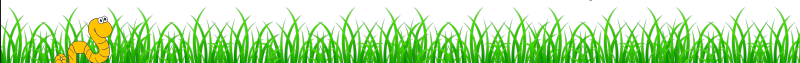